«Цифры от 1 до 6
НАШЕ ИССЛЕДОВАНИЕ
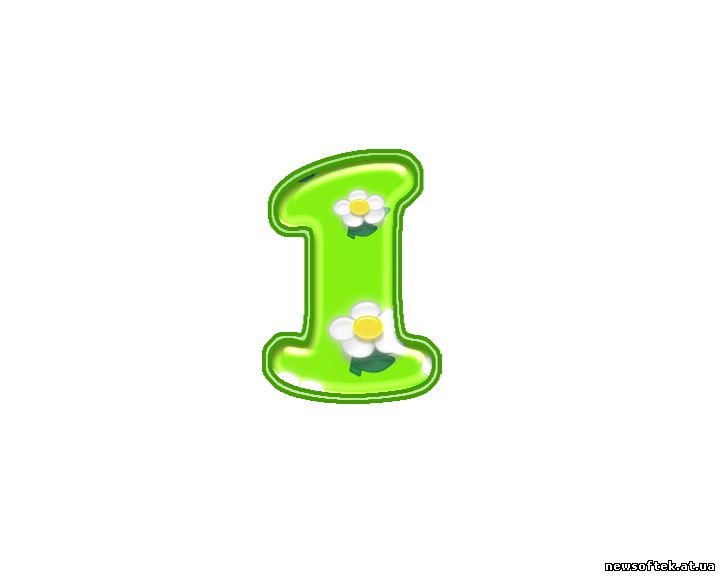 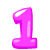 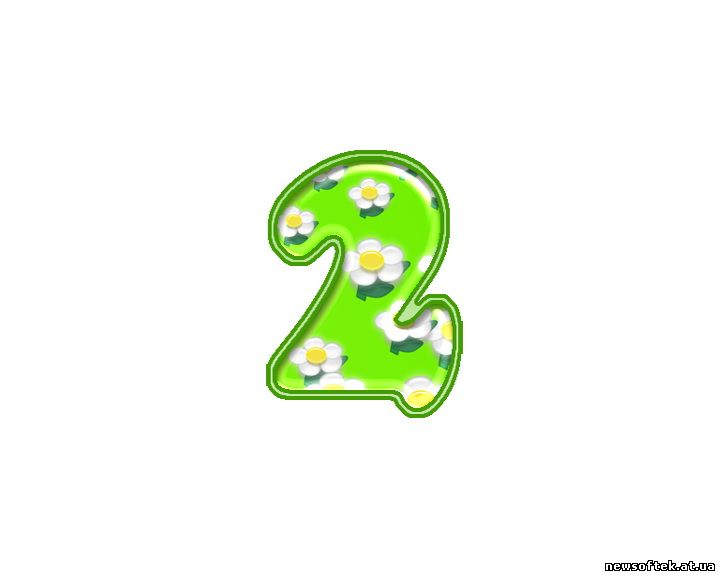 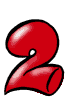 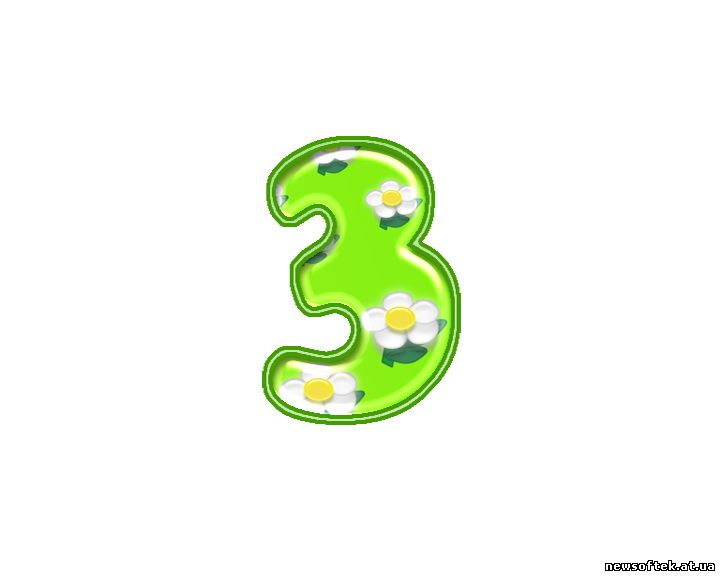 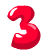 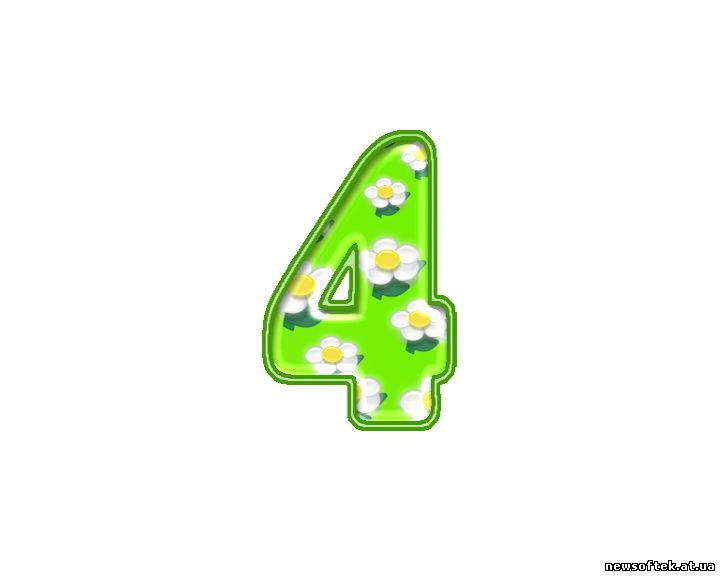 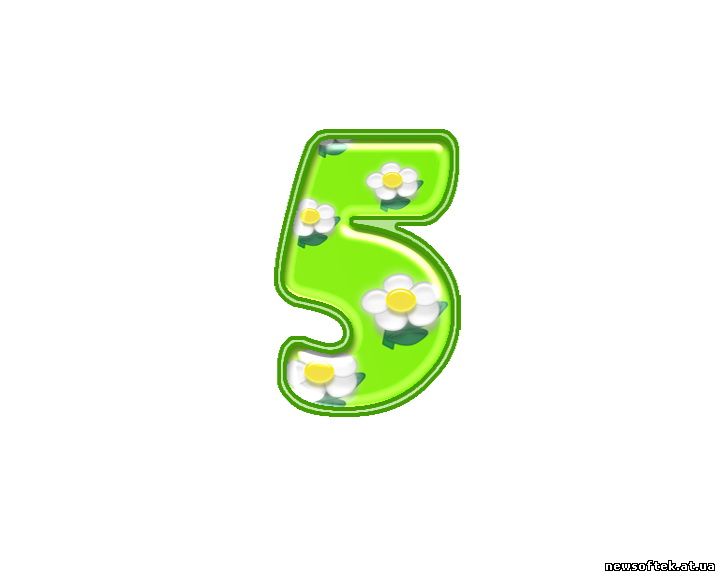 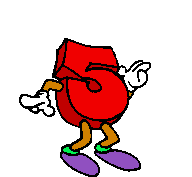 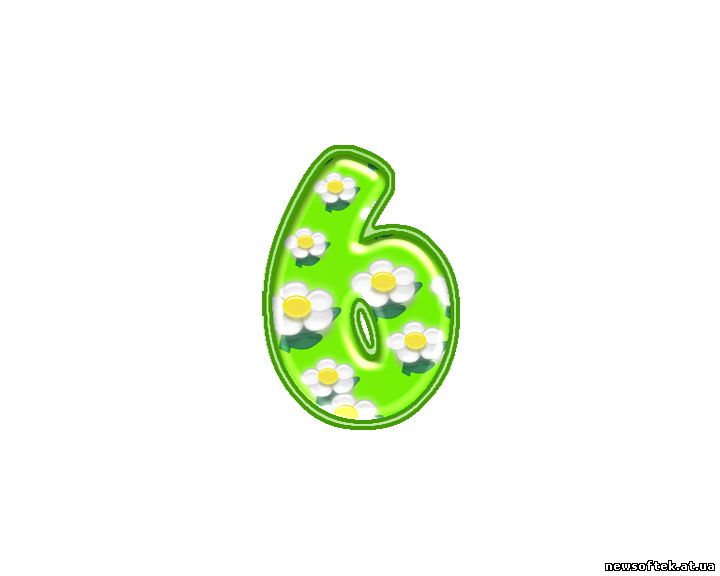 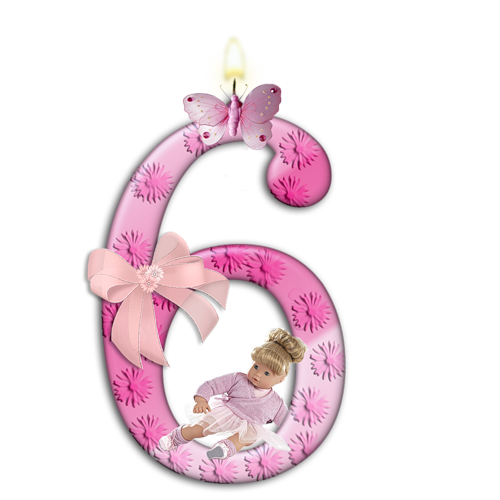 Изучайте цифры!